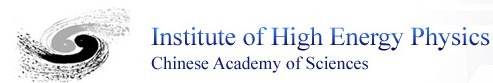 Post-Acceleration Study for Neutrino Super-beam at CSNS
Presenter：Yang Wu
                              McMaster University
                                            Work conducted at IHEP
Contents
Introduction
Design goals
Overall design considerations
Scheme I
Scheme II
Comparison
Summary
Introduction
CSNS (China Spallation Neutron Source) is  a multi-disciplinary research facility
CSNS accelerator complex consists of:
80MeV H- Linac
1.6Gev proton rapid cycling synchrotron(RCS)
Beam transport lines
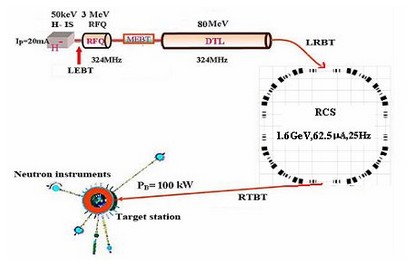 [Speaker Notes: Mainly for matter structure studies using neutron scattering techniques]
Introduction cont’d
The post-acceleration scheme studies are based on the CSNS II accelerator
Design goals
To extend CSNS to a super-beam facility  which could be used for neutrino oscillation studies by adding a post-acceleration complex
To minimized the influence to CSNS applications, 10% of the RCS beam is used for post-acceleration.
To be competitive,  the proton driver is to have an energy of 128GeV and beam power of 4MW.
Overall design considerations
Two-step acceleration:
Using accumulator ring
Reducing the repetition rate of the MR
Satisfying the limitation of the ramping rate of SC-magnets.
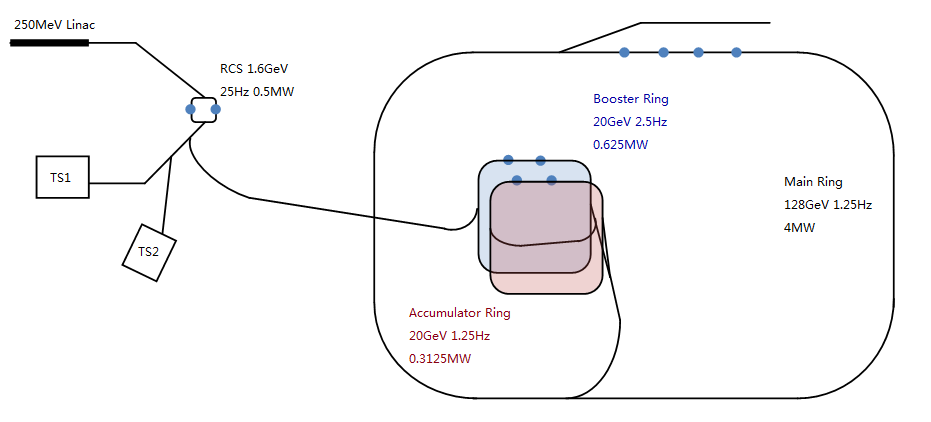 Booster 
1.6GeV-20GeV
Main Ring
20GeV-128GeV
Accumulator
20GeV
Booster and Accumulator are sharing the same tunnel
[Speaker Notes: Frequency:2.5Hz]
Scheme I: Post-acceleration scheme with RT-magnets in the Main Ring
RCS 
1pulse 2bunches
Booster 
1 pulse 2 bunches
Main Ring
2 pulses 4 bunches
Accumulator
1 pulse 2 bunches
Scheme I: Post-acceleration scheme with RT-magnets in the Main Ring
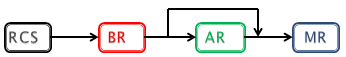 25Hz                   2.5Hz                 1.25Hz                1.25Hz
Scheme II: Post-acceleration scheme with SC-magnets in the Main Ring
Booster
1 pulse 2 bunches
Main Ring
6 pulses 12 bunches
Accumulator 
5 pulses 10 bunches
Superconducting magnet          Smaller Main Ring
Scheme II: Post-acceleration scheme with SC-magnets in the Main Ring
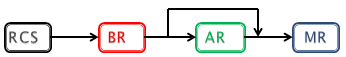 25Hz                   2.5Hz                 0.4167Hz             0.4167Hz
Comparison: Booster Ring
No scheme shows evident advantages
Circumference: Accumulator Ring
Four more RF cavities: Circumference → RF voltage
[Speaker Notes: The circumference of the booster in the SC0MR scheme is 1.2 times as long as the one in the RT-MR scheme. This is mainly due to that the AR is longer in order to accumulate more pulses and the Booster is sharing the tunnel with the AR]
Comparison: Main Ring
SC-MR  scheme has obvious advantages
Circumference, dipole ramping rate and RF voltage
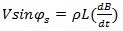 Summary
A post-acceleration system for CSNS Neutrino Superbeam has been studied, with two slightly different schemes.
Both schemes exploit only 10% of CSNS/RCS beam.
The scheme with SC magnets in the MR is favored due to lower construction and operational cost.
With the beam energy of 128 GeV and beam power of 4 MW, CSNS superbeam will be very competitive in long-baseline neutrino physics.
Thank you for attention!